GCSE English Literature
Taster Lesson: Leave Taking
Copyright © AQA and its licensors. All rights reserved.
1
Introductory notes for the teacher
This is a standalone lesson designed to give you and your students a taster of our newly-added modern text Leave Taking by Winsome Pinnock.

No prior reading/study of the text is required to enjoy this resource.  

Interactive presentation slides with teacher notes and an accompanying Resource booklet are provided.

This lesson introduces themes of migration and generational clashes. 

It’s an editable resource – the lesson content can be adapted to cover 1-2 hour lesson as required. Approximate timings and suggestions on how to differentiate each task is provided in the notes beneath each slide and ideas on how the lesson could be taken further are included at the end.
Copyright © AQA and its licensors. All rights reserved.
2
Today’s big questions
How does Winsome Pinnock explore generational clashes in Leave Taking? 
What impact does migration have on parent and child relationships?
DO NOW: 
Consider the relationships you have with your parent(s) / caregiver(s). 
Can you think of one positive and one challenging  aspect of  your relationship?
Copyright © AQA and its licensors. All rights reserved.
3
[Speaker Notes: Introduce the focus of today’s lesson which will introduce two important themes in the play: generational clashes and migration.
 
Ask students to engage with the ‘do now’ task. 
You could capture their responses in a table on the board which we can refer back to later. 

Ask questions that draw out their responses further, for example: What are the moments of frictions? What causes arguments? 
What are you thankful for? How does your parent carer support you? 

Spend 5 minutes drawing out responses and collating these on the board.]
Unpacking key vocabulary
What does migration mean? 
Migration refers to the movement of individuals or groups of people from one place to another, typically involving a change in their permanent residence. It can be driven by various factors, such as economic opportunities, political instability, social reasons, or environmental factors.
Discuss: 
What demands and challenges do you think migration might place on a family? 
How might migration impact a family that has a parent from their ‘home’ country and a child from their present place of residence?
Copyright © AQA and its licensors. All rights reserved.
4
[Speaker Notes: You could ask a student to read out the definition of a migrant. 

Ensure students understand the discussion task.  
You may want students to work in pairs first, collaboratively and then share their responses with the rest of the class. 

It’s very likely they will mention that the parent and child come from different worlds. 
They may note culture clashes or language barriers - you may suggest these as reference points. 

This discussion should take between 5- 10 minutes.]
Introducing Leave Taking by Winsome Pinnock
Leave Taking tells the story of a Jamaican-British family living in London and explores themes of identity, cultural clashes, and the complexities of parent-child relationships. 
The play primarily focuses on the dynamics between Enid, the mother who emigrated from Jamaica, and her two daughters, Del and Viv. 
Enid hopes to maintain a strong connection to her Jamaican heritage and instil it in her daughters, while Del and Viv struggle with their own identities and desires for independence in a society that often marginalizes them.
The play delves into the challenges faced by immigrant families, the generational clashes that arise, and the quest for self-acceptance and belonging. 
Through powerful dialogue and poignant moments, Leave Taking sheds light on the experiences of immigrants and the enduring impact of migration on individuals and their relationships.
Meet the author who introduces the play in her own words in this video
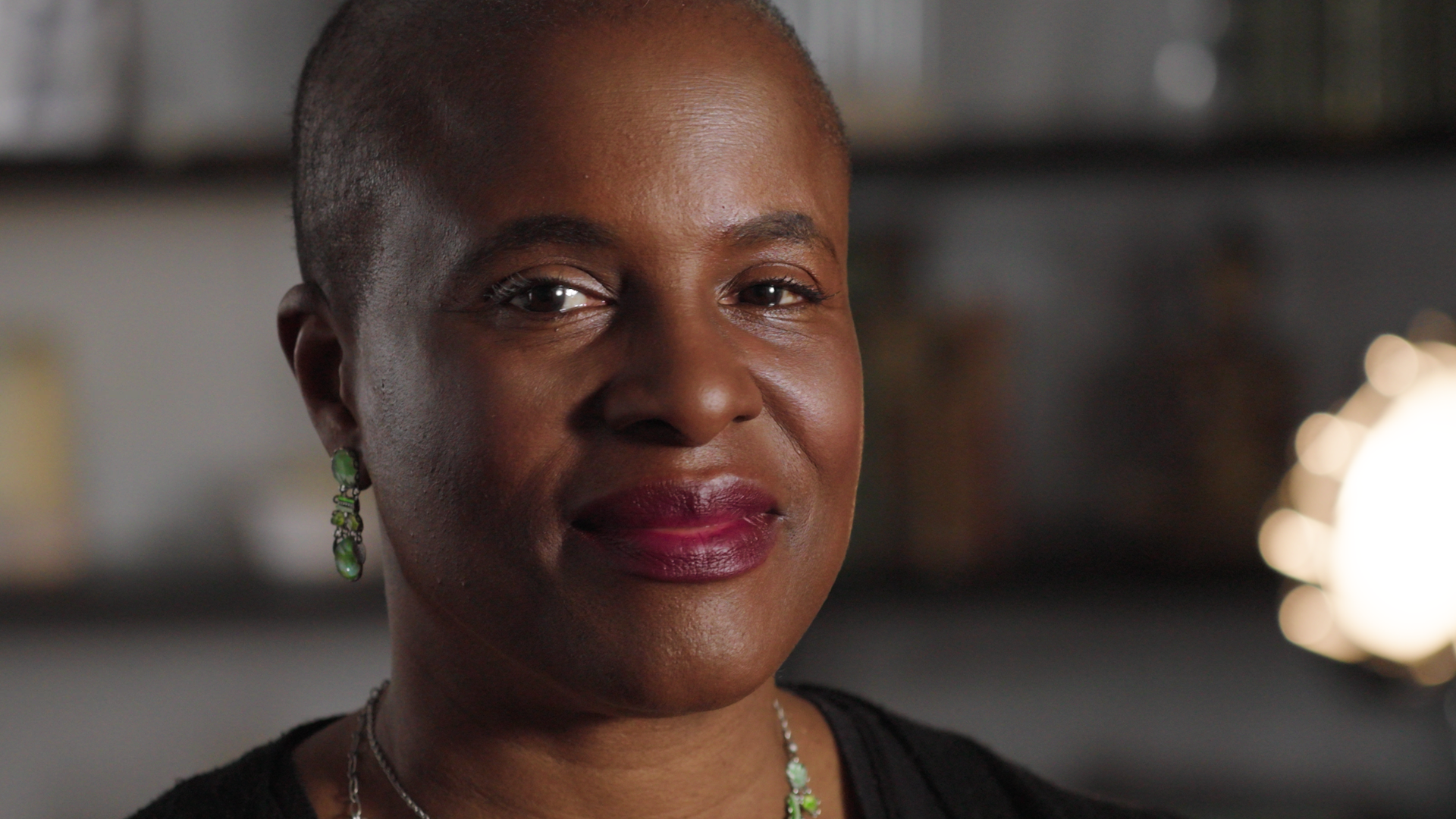 Copyright © AQA and its licensors. All rights reserved.
5
[Speaker Notes: You can play the video of the author introducing the play in her own words (9 mins) and / or read the summary to your students. 
Explain that the stimulus you will be using this lesson comes from this play.]
Context: Windrush generation
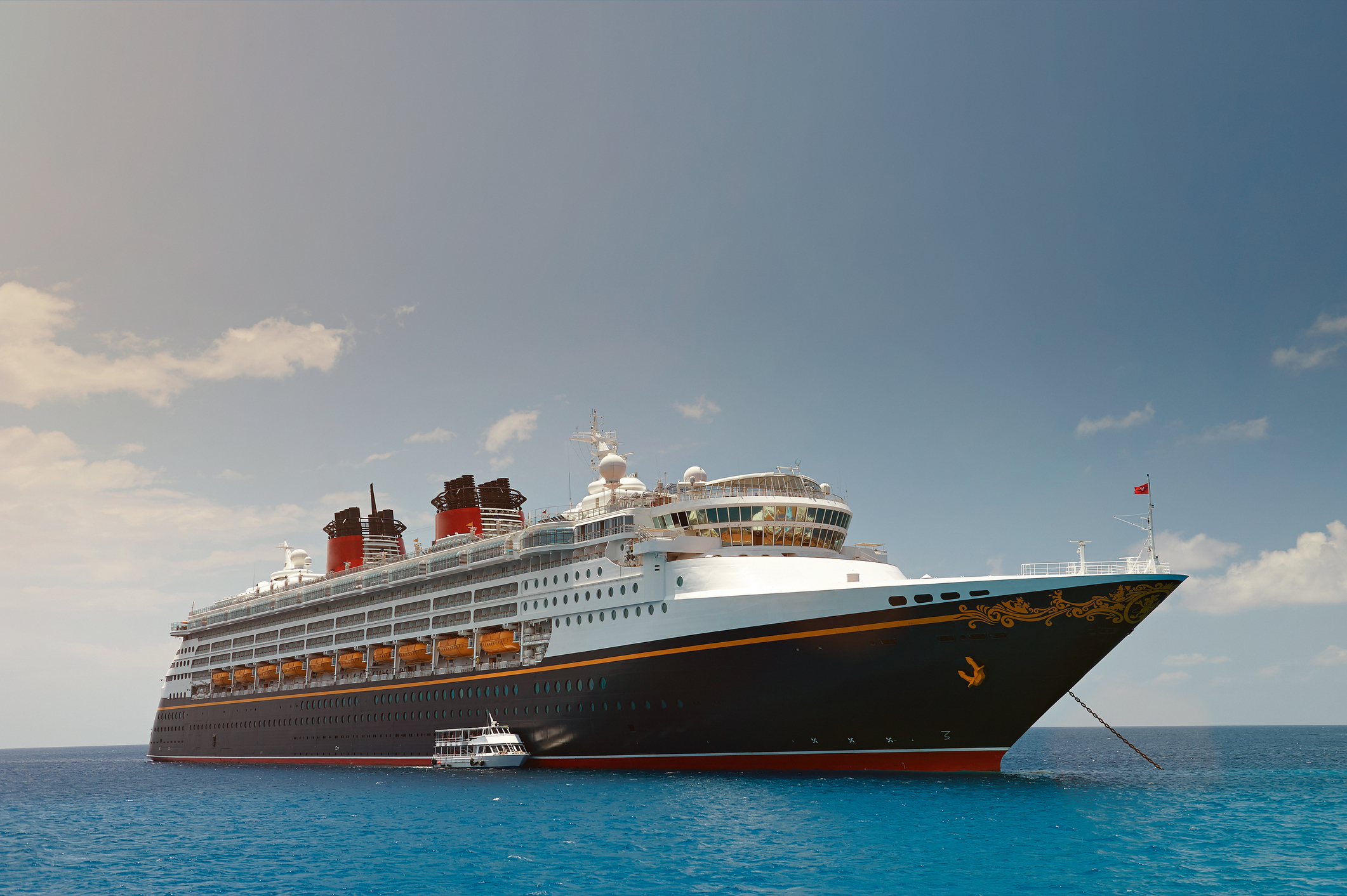 During the Windrush period, many Jamaicans left their homes to come to England for various reasons. One significant factor was the economic conditions in Jamaica, where limited opportunities and low wages prompted individuals to seek better prospects abroad. 
England, with its promises of employment and economic stability, presented an attractive destination for Jamaicans in search of a brighter future. 
Additionally, the aftermath of World War II left England in need of labour to rebuild the country, and Jamaicans were encouraged to fill the labour shortages in sectors such as transportation, healthcare, and public services. 
The lure of higher wages and improved living standards, along with the opportunity to contribute to the rebuilding of post-war Britain, compelled many Jamaicans to make the journey across the Atlantic to England during the Windrush period.
iStock.com/dimarik
On the following slide we will read an extract of dialogue between Enid and Del. Enid represents the Windrush generation.
Copyright © AQA and its licensors. All rights reserved.
6
[Speaker Notes: Read this to the class and explain that this is important contextual information relating to the main protagonist in the play: Enid.  

She migrated to England during this period because of the opportunities that were presented. Her home life was vey humble and full of hardship. She wanted more for her children. 

This activity should take about 5 minutes.]
Activity 1: Explore these extracts
Speculate: 
Who’s speaking? What are their concerns? 
What occupies their thoughts? 
How do their lives differ from each other? 

Examine: 
How does Pinnock use language to demonstrate their differences?  
What sacrifices has Enid made?
DEL. All I did last night was dance. What’s wrong with that? I like dancing. I been following that sound system for years. The bass is mad. You wanna see it pounding the walls, like one big pulsing heart. When that bass gets inside you and flings you round the room you can’t do nothing to stop it.

ENID. I work two jobs seven days a week to put food in you belly and roof over you head. I wear one dress, one pair a shoes with hole in it so that you can dress like those children who have fathers. People laugh at me, but they never laugh at you.
Copyright © AQA and its licensors. All rights reserved.
Excerpts from LEAVE TAKING copyright © 1989, 2018 Winsome Pinnock reprinted with permission from Nick Hern Books (www.nickhernbooks.co.uk).
7
[Speaker Notes: Explain they’re going to read a short extract from the play (it’s from Scene two – provided in the Resources booklet). 

Ask two volunteers to read as Del and Enid. 

Lead the discussion that asks students to speculate about the lives of these two characters. 
Allow students some thinking time and then encourage them to share thoughts in pairs before sharing with the class.  
A copy of the extract is provided in the Resources booklet. Students could annotate this with the points discussed. 

At this point it may be useful to point out the subtle grammatical inflections in Enid’s speech. Explain that her language derives from Patois influences. (See the next slide for a definition.) It’s important that the students understand that this is language in its own right. It's a culmination of niger-congo languages and English that the enslaved people adapted and used to communicate with people from other tribes and the slave owners - this doesn't have to be a detailed exploration at this stage but is definitely worth further investigation for studying at GCSE.  

This task could take between 10 -15 minutes.]
Activity 2: Generational clashes
The author uses language to give the characters distinct voices.
Pinnock employs Patois for Enid’s voice whereas she uses London ‘youth’ speak for Del’s . This is intentional due to the age groups that each character belongs to (Enid is in her forties and Del is eighteen years old.).
How else do these characters contrast? 
Can you think of words / language that you use with your friends that you may not use with parents, teachers, older family members? What are some of those words? Why would you NOT use them with the adults in your life? 
TASK: Write a short extract of dialogue between a parent and child that explores a moment of conflict. Use ‘teenage speak’ for the young person.
What is patois? 
Patois is a creole language spoken in Jamaica and other Caribbean countries. It is a blend of English, African languages, and various local dialects. Patois has its own unique grammar, vocabulary, and pronunciation, reflecting the cultural heritage and history of the Caribbean region.
Copyright © AQA and its licensors. All rights reserved.
8
[Speaker Notes: This slide introduces the ages of the characters. Ask students how this adds more meaning to the ways the characters communicate. 

You could task students with writing their own scene of conflict between an adult and child. 
This is an off-text exercise to get them to engage with the theme of generational clashes. 
They could draw on their personal experience or you can supply some suggested scenarios, for example: 
They want to go to a friend’s party but the adult is reluctant / doesn’t approve. 
They may be going to a family event are expected to wear certain clothing - perhaps traditional clothes and the young person feels embarrassed and doesn’t want to. 
For added challenge, encourage them to think carefully about how they might construct a distinct voice for their characters.  

Allow 15-20 minutes to complete the task. 

You may choose several pairs to read theirs aloud to discuss the clashes.]
Activity 3: Drama – bringing the text to life
Task: Explore status through the use of levels.  
In pairs, devise a freeze frame using different levels that shows the contrasting status of the characters Enid and Del. 
Incorporate a chair into your freeze frame to demonstrate status and a disconnect. Consider where you position your chair. 
Each character is allowed one line of dialogue only to express something about the dynamic of their relationship. Add this to your freeze frame and bring this to life. 
Your teacher will spotlight some of these, while the rest of the class examine the use of body language in expressing the conflict in the relationship.
Copyright © AQA and its licensors. All rights reserved.
9
[Speaker Notes: This next activity encourages students to engage with the text as drama / performance. 
Explain that the drama and conflict is not only shown through what the characters say but how they act / move on stage.
Through this sequence of drama activities they will enact the characters of Enid and Del. 

Walk students through the tasks:
First students form pairs and establish who is acting as Enid vs. Del.
Initially students (in pairs) need to devise a freeze frame that shows that the characters are of different status (using just their bodies – no props). Depending on prior learning you may need to explain the terms ‘status’ and ‘levels’.

Develop this by introducing a chair to their freezeframes. You could prompt students with these questions: Is it in between? Is one person sat down? Is someone behind the chair? In front of the chair?)

Develop further by asking students to give their characters 1 line each.

Allow 10 - 15 minutes. 

If time allows, you may wish to extend this drama activity into a more developed piece: 
students could script a scene of their own extending their piece of writing from Activity 2 
OR they could enact a longer extract from the scene (script provided in the booklet).]
How does Pinnock demonstrate generational clashes?
DEL. All I did last night was dance. What’s wrong with that? I like dancing. I been following that sound system for years. The bass is mad. You wanna see it pounding the walls, like one big pulsing heart. When that bass gets inside you and flings you round the room you can’t do nothing to stop it. 
BROD. Sound like you was in the spirit. 
ENID. I don’t want to hear this. Go and get changed. 
Slight pause .  DEL doesn’t move . 
DEL. I hate it here. 
ENID. You ungrateful…
BROD. Let it rest. We not going to get anywhere by fighting each other. 
DEL. Grateful for what? This shithole? A greasy job in a greasy café where they treat me like a dum dum and give me a couple of pounds at the end of every week? What’s that to be grateful for? 
ENID. I work two jobs seven days a week to put food in you belly and roof over you head. I wear one dress, one pair a shoes with hole in it so that you can dress like those children who have fathers. People laugh at me, but they never laugh at you.
Activity 4:
Highlight the moments of tension in this extract.
Identify dramatic methods and language features Pinnock  uses to create tension and conflict. 
(You may find it helpful to create a key.)
Excerpts from LEAVE TAKING copyright © 1989, 2018 Winsome Pinnock reprinted with permission from Nick Hern Books (www.nickhernbooks.co.uk).
Copyright © AQA and its licensors. All rights reserved.
10
[Speaker Notes: This extract is provided in the Resources booklet so students can each have their own copy.
It’s a tense scene which escalates to a climactic moment in the play. 
Through this task students will begin to examine how Pinnock creates tension and conflict through her use of methods and language.

You can conduct the reading in different ways according to needs of the group. You might select three volunteers to read the parts of Del,  Enid and Brod as a whole class reading or you may allow students to read in groups of three.

After reading, check their understanding and explain the task. 
It’s scaffolded so initially they highlight moments of tension in the extract.
Then they can identify the dramatic methods and language features in those moments of tension.
(Students may need to refresh their knowledge of what we mean by ‘dramatic methods’ and ‘language features’ - alternatively just encourage them to identify the words and phrases that they find significant.

Take feedback and pepper in the technical terms as they arise in the discussion. 

An example has been provided on the following slide to use as a model if you wish.]
How does Pinnock demonstrate generational clashes?
DEL. All I did last night was dance. What’s wrong with that? I like dancing. I been following that sound system for years. The bass is mad. You wanna see it pounding the walls, like one big pulsing heart. When that bass gets inside you and flings you round the room you can’t do nothing to stop it. 
BROD. Sound like you was in the spirit. 
ENID. I don’t want to hear this. Go and get changed. 
Slight pause . DEL doesn’t move . 
DEL. I hate it here. 
ENID. You ungrateful…
BROD. Let it rest. We not going to get anywhere by fighting each other. 
DEL. Grateful for what? This shithole? A greasy job in a greasy café where they treat me like a dum dum and give me a couple of pounds at the end of every week? What’s that to be grateful for? 
ENID. I work two jobs seven days a week to put food in you belly and roof over you head. I wear one dress, one pair a shoes with hole in it so that you can dress like those children who have fathers. People laugh at me, but they never laugh at you.
Key:
Rhetorical question
Command/Imperative
Emotive language 
Personal pronoun 
Stage direction
Excerpts from LEAVE TAKING copyright © 1989, 2018 Winsome Pinnock reprinted with permission from Nick Hern Books (www.nickhernbooks.co.uk).
Copyright © AQA and its licensors. All rights reserved.
11
[Speaker Notes: Use this slide to consolidate the students analysis of the extract. Discuss how the devices help us to understand the characters. 

For example: Who uses the personal pronoun more? What does this indicate? What is Pinnock highlighting about the younger generation? What does the emotive language tell us about the way Del manages her feelings? What tone is the rhetorical questions said in? What does this demonstrate about the speaker's intentions? 

Spend 10 minutes discussing and unpacking these ideas.]
Activity 5: How does Pinnock demonstrate generational clashes?
Write a response to this question in your workbooks.

You could comment on the following: 
The contrast in the use of language 
The different feelings expressed
Evidence from the extract
12
[Speaker Notes: Give students some focused writing time to draft an answer to this question in their workbooks to consolidate what they’ve learned so far.

Differentiate this task according to the needs of the group. You may wish to provide a writing frame or sentence starters.

Provided below is an optional writing frame which you could display on the board / adapt accordingly (or omit entirely for more able students):
Pinnock uses language to demonstrate generational clashes In Leave Taking using several language techniques. She makes use of…
This is demonstrated when … At this point it seems [CHARCTER] feels… 
This is contrasted with [CHARACTER] who feels…
[CHARACTER] expresses her feelings of… when she says… 
Pinnock uses … This helps the audience to …. 

Allow 15 minutes to 20 minutes writing time. 

Once students have finished writing, you could show them a model answer provided on the following slides.]
Model response
Pinnock uses language to demonstrate generational clashes  by employing several linguistic techniques and devices. Firstly, there is a contrast in tone and vocabulary between the characters. DEL expresses a sense of enjoyment and passion for dancing, using informal and energetic language, such as "mad," "pulsing heart," and "flings you round the room." Del's language emphasizes her desire for freedom and self-expression, which contrasts with the concerns and expectations of the older generation. On the other hand, ENID adopts a more serious and stern tone, using phrases like "I don't want to hear this" and "You ungrateful..." This contrast in tone and vocabulary highlights their opposing views and sets the stage for conflict.
Pinnock employs direct and confrontational dialogue between the characters. ENID's remark, "Go and get changed," is a clear command that indicates her frustration and desire for DEL to conform to her expectations. DEL's response, "I hate it here," is a direct expression of dissatisfaction and defiance, further fuelling the conflict.
Copyright © AQA and its licensors. All rights reserved.
13
[Speaker Notes: Optional: Depending on the ability of your group you may wish to walk through this model answer (provided in the Resources booklet).

You can choose to use this model response in various ways depending on the time allowed. Students could use it to self assess and adapt their own work. Alternatively you could discuss as a class and draw out the positives / takeaways that they could apply to their own writing. 

(It continues on the following slides)]
Model response (continued)
Additionally, Pinnock uses emotive language to convey the characters' emotions and intensify the conflict. DEL expresses disdain towards their current situation by referring to it as a "shithole." This derogatory term emphasises DEL's frustration and contempt. ENID, in turn, appeals to her sacrifices and uses emotive language to convey her struggle: "I work two jobs seven days a week to put food in your belly and roof over your head." Enid's dialogue contains references to her hard work, the limited resources she has, and the difficulties she faces in her daily life. Her tone reveals her frustration with Del's attitude, emphasising the contrasting values of responsibility and gratitude that she expects from her. These emotional appeals further heighten the conflict and highlight the differing perspectives and grievances of the characters.
Copyright © AQA and its licensors. All rights reserved.
14
Model response (continued)
Brod, another character, takes a more neutral stance, attempting to diffuse the tension between Del and Enid. Brod's language is characterised by conciseness and a sense of pragmatism. He uses phrases such as "Let it rest" and "We not going to get anywhere by fighting each other," highlighting his desire for reconciliation and a resolution to the generational clash.

Overall, Pinnock's use of contrasting tones, confrontational dialogue, and emotive language effectively demonstrates the generational clashes  between the characters and emphasizes their contrasting views and frustrations.
Copyright © AQA and its licensors. All rights reserved.
15
Optional extension activities
An extended extract from Scene two is provided in the Resources booklet should you wish to take this lesson further. Below are some suggestions on how students could engage with this extract from the play:
Returning to the shorter extract used for Activity 4, students could speculate about how the conversation and conflict unfolds. They could make a prediction or even improvise / write their own end to the scene (before sharing the extended extract). 
Students could perform the extended extract (by reading aloud or acting it out) to get a deeper ‘feel’ for the characters.
Students could pick one moment in the scene and devise a freeze frame applying what they’ve learnt about using levels and props to show status and conflict.
Students could speculate on what happens next. They could write a monologue of Del / Enid’s thoughts and feelings after their argument or  improvise / script and act out a conflict resolution counselling session to unpack how they feel.
Copyright © AQA and its licensors. All rights reserved.
16
[Speaker Notes: On-screen are lots of suggestions for how you could take the lesson further by using an extended extract from Scene two.]
Taking it further
You could take this lesson further still by giving students the opportunity to devise their own script and performance that explores generational clashes between an authoritative figure and a teenager. 
They could explore Pinnock’s use of Patois further by using an additional extract of the text. Students could translate the patois into ‘Standard English’ to develop an understanding of characters background (this is particularly useful for Mai, Brod and Enid). 
Students could develop a creative piece of writing around ideas of leaving home / migrating to somewhere new. They could explore ideas about assimilation, belonging / un-belonging . 
You could read and explore one of the poems from the new Worlds and Lives poetry collection – James Berry’s ‘On an Afternoon Train from Purley to Victoria, 1955’. This captures a brief interaction between two strangers and touches on ideas of migration.
They could use poetry by Jean Binta Breeze ‘The Arrival of Brighteye’ as a stimulus for writing their own poem on about migration / leaving a homeland.
Copyright © AQA and its licensors. All rights reserved.
17
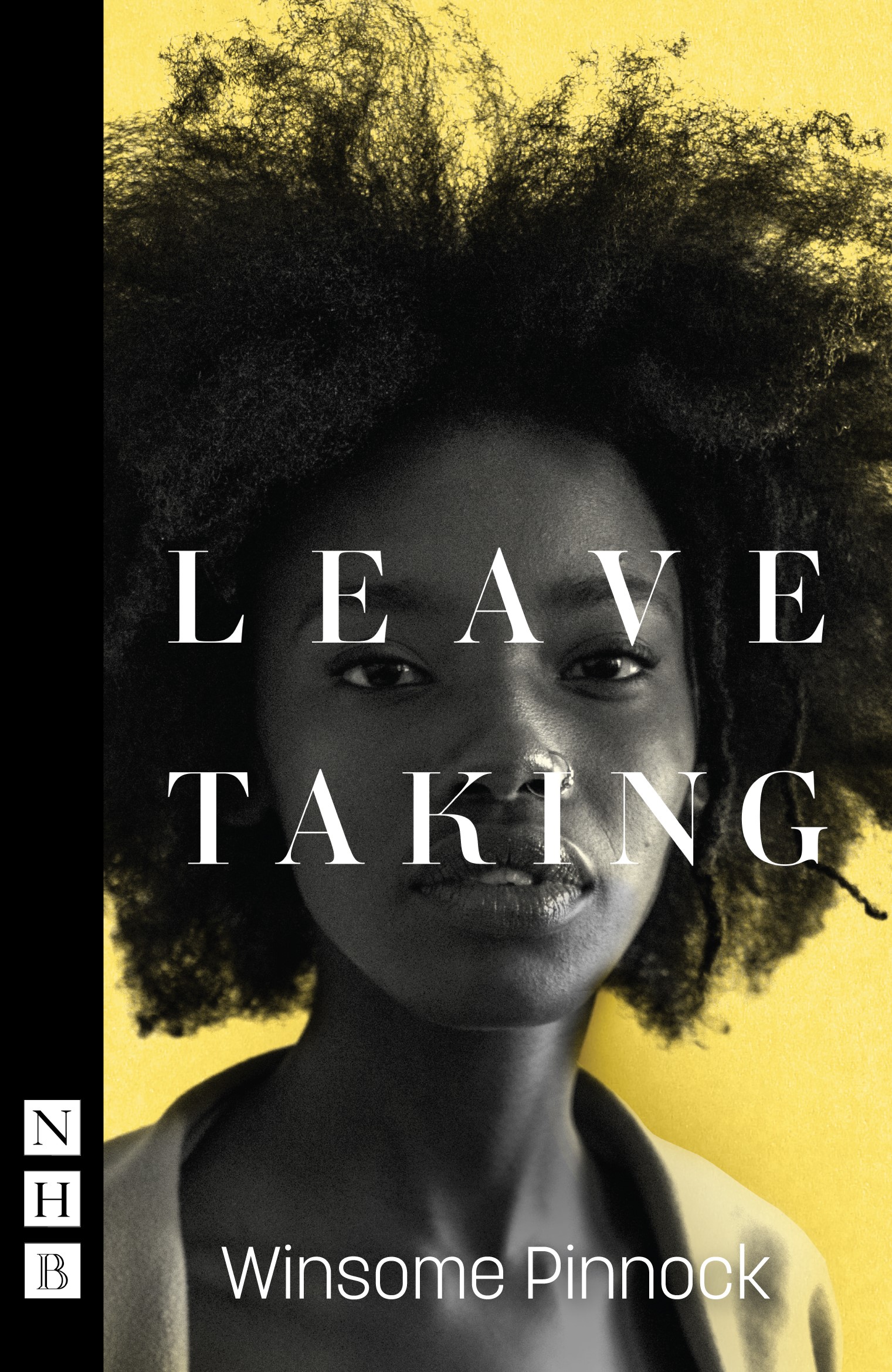 Leave Taking
Leave Taking is a funny and moving play about the lives and relationships of a British Caribbean mother and her two daughters living in North London.
It’s a portrait of three striking women all searching to settle their own sense of identity in very different ways: hard-working mum Enid seeks spiritual guidance from an Obeah woman, studious Viv absorbs herself in her studies, and rebellious Del runs wild.
It’s a drama with layers of conflict at its heart – showing the tensions between two generations; two sisters; the past and the present; individual and society; personal and political.
First produced in 1987 and revived multiple times since, Leave Taking has a timeless quality with the characters’ personal stories continuing to resonate with new audiences today.
Copyright © AQA and its licensors. All rights reserved.
18
Cover reproduced with permission from Nick Hern Books; image by Studio Doug.
[Speaker Notes: You can teach Leave Taking from September 2023 with the first examination in summer 2025. More information about the text and changes to our GCSE English Literature specification can be found via the website https://www.aqa.org.uk/spark-something]
Winsome Pinnock
Watch our video of the author introducing the play in her own words and a further video where she answers questions from teachers and students.
Copyright © AQA and its licensors. All rights reserved.
19